Robotics Volunteer Training
March 9th, 2024 Competition
1
2/3/2025
Welcome
Short introduction and goals
Rachel
Thrive
The contest
Expectations of you
Expectations of the youth
What to expect the day of the contest
Build
2
2/3/2025
THRIVE Model
How we meet positive long term outcomes
3
2/3/2025
Ages and Stages
4
2/3/2025
Ages and Stages
5
2/3/2025
The State Fair 4-H Contest
Basics
https://extension.purdue.edu/4-H/get-involved/state-programs/state-fair-programs/robotics.html
Two divisions
Junior – 3-8
Senior 9-12 – may include unknown challenge  
4 youth per team.  Divisions will be decided by oldest member
All youth must be registered in 4-H Online.  
All adults must be approved volunteers – Each team needs two volunteers
6
2/3/2025
The Contest
Youth Centered Teams
4-H exemplifies the phrase “Learn by doing”.  It is important that we allow the youth to take ownership.
Consider yourself a guide who keeps them on track and helps them find information that will allow them to be successful.
Let the youth create their own:
Plan
Robot
Engineering notebook
Presentation
During the contest, you will not have access to the youth during the planning stage.
7
2/3/2025
Game Board
Description of the board
Game board 
 4’X8’ board surrounded by 2X4’s 
45”x 93” playable area
If you would like a copy of the gameboard you can download the file and print it or order a print from https://www.geyerinstructional.com/4h-vet-bot-challenge-operation-animal-care-robotics-mat-2023-2024-199266/
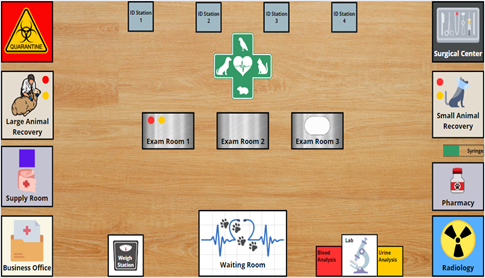 8
2/3/2025
Objective 1
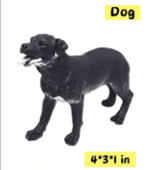 Check the perimeter fence
Transport Canine Patient from the Waiting Room to the quarantine 

The animal will be in the resource tray at the beginning of the match.
The robot must place the animal in an upright, freestanding position (no Lego frame/structure of any type can be left behind to assist the animal’s stance).  To score full points, the animal must be standing in an upright position with all 4 feet inside the outer edge of the Weigh Station boundary.  Partial points will be awarded if the animal is inside the boundary but not standing on its feet (example: laying on its side).  The animal cannot touch the game mat while being transported by the robot until it is being placed inside the boundary of the Quarantine.

Points will be awarded once the robot has returned to the Waiting Room
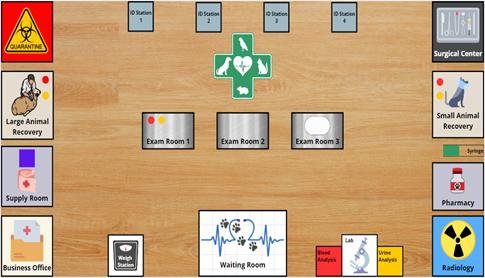 9
2/3/2025
Objective 2
Electrical Grid Challenge – Reconnect the Power
Photos of swine breeds will be mounted onto the inside wall of the game table and centered above the four breed ID stations. 
 
Four colored blocks (found in the resource tray at the beginning of the match) will have a written swine breed name that corresponds with each of the four photos.
The breed name block that matches the breed photo must be delivered and placed into the ID station box (on the game mat) below the photo.  The block must be placed completely inside the black boundary of the ID station.  Exception: the back line next to the wall will not be judged. Due to the curvature of the block, points will be awarded based on where the block physically touches the game mat.
 
Points will be awarded at the end of the match.
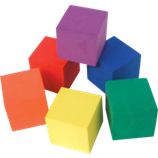 10
2/3/2025
Objective 3
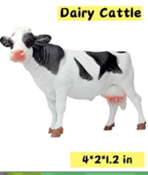 Feed the Cows
Retrieve Bovine Patient from Exam Room 3 and transport it to the Surgical Center.

The animal will be standing and located in the designated white oval marked on the game mat inside Exam Room 3 at the beginning of the match.  Its head will be facing the Small Animal Recovery room. 
The animal must be transported directly to the Surgical Center and placed onto the game mat fully inside the outer boundary of the square border.  The animal cannot touch the game mat while being transported.  The animal can either be placed standing upright or laying on its side. The animal must be touching the game mat to be awarded points.
Points will be awarded at the end of the match
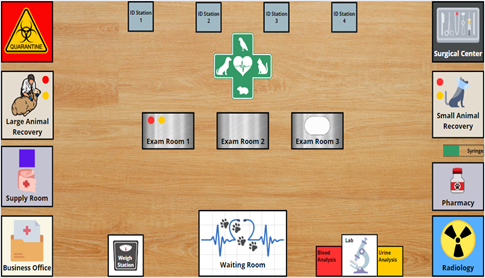 11
2/3/2025
Objective 4
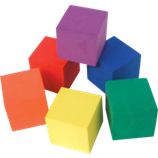 Retrieve Blood and Urine
Retrieve Blood and Urine Canisters from Exam Room 1, Large Animal Recovery, and Small Animal Recovery, then deliver to the appropriate Lab bin for diagnostics.  Blood Canisters will be located in designated red circles marked on the game mat.   Urine Canisters will be located in designated yellow circles marked on the game mat.

The samples must be placed fully within the boundary of the corresponding color lab bin (colored box).  Canisters cannot touch the black boundary. If any Lego frame/structure is used in the delivery of the game pieces, the structure must also completely fit within the black boundary. 

Points will be awarded at the end of the match
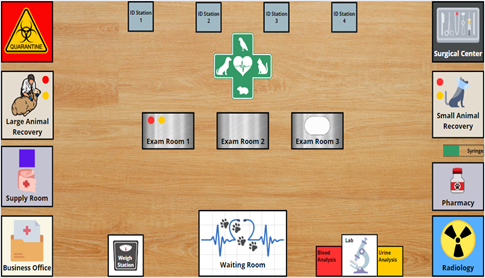 12
2/3/2025
Objective 5
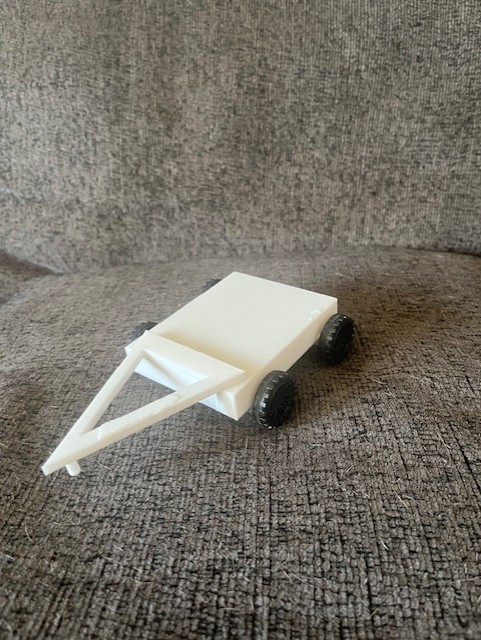 Back the Supply Trailer
Back the trailer from the waiting room to the supply room, making at least one 45-degree turn.
 
At least 2 wheels of the trailer (both front or both back) must be in the waiting room at the start of task.  Points will be awarded when both back wheels are in the supply room
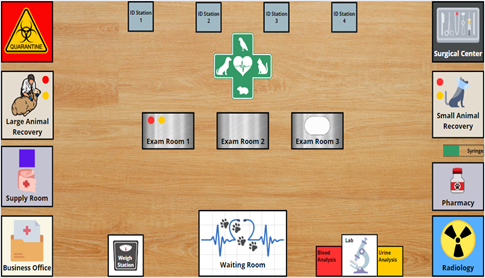 13
2/3/2025
Objective 5
Transport Goat
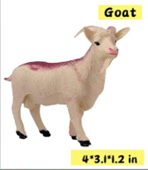 Transport goat patient from the Waiting Room to the Exam Room 2. 

The animal will be in the resource tray at the beginning of the match.
The robot must place the animal in an upright, freestanding position (no Lego frame/structure of any type can be left behind to assist the animal’s stance).  To score full points, the animal must be standing in an upright position with all 4 feet inside the outer edge of the Exam Room boundary.  Partial points will be awarded if the animal is inside the boundary but not standing on its feet (example: laying on its side).  The animal cannot touch the game mat while being transported by the robot until it is being placed inside the boundary of the Exam Room 2.

Points will be awarded once the robot has returned to the Waiting Room.
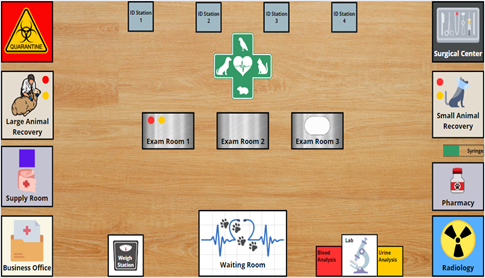 14
2/3/2025
Rules of Play
At the beginning of the match, your team’s robot must start in the Waiting Room. At least one wheel of the robot must be touching inside the Waiting Room boundary.
The GAME ZONE is the area outside of the Waiting Room.
The RESOURCE TRAY is a plastic tray that will be placed on the outside of the game table and will hold game pieces for known and/or unknown challenge(s).
Robots must be launched from the Waiting Room throughout the Challenge.  Before being launched, at least one wheel of the robot must be touching inside the Waiting Room boundary.
Each match will be 3 minutes.
Time begins when the announcer says “BEGIN” and continues until the announcer says, “TIME.”
15
2/3/2025
Rules of Play
Robots are not required to complete all challenges.
Any structures built by the team cannot be placed onto the GAME ZONE by human players but are permitted to be placed by the robot so long as it is done autonomously and is permitted by challenge rules.
No containers used by game officials to store game pieces can be used by the team/robot.
Players may retrieve their robot at any time during the match without penalty. When retrieved, the robot must return to THE BARN. Judges will not assist in retrieval.
If a player interrupts the robot, the robot must return to Waiting Room.
Possession is defined as a piece that is not touching the playing surface and is under the control of the robot.
Items in possession of a robot may be retrieved once any part/piece of the robot has broken the plane of the Waiting Room boundary.
16
2/3/2025
Rules of Play
If the robot is in possession of a game piece in the GAME ZONE, and the robot is retrieved by the player, the game official will return the game piece(s) to its original location/state.
A player is not allowed to touch any game piece except when the piece is completely inside the Waiting Room boundary OR if the robot is deemed in The Waiting Room AND in full possession of a game piece(s). Once the piece is deemed inside The Waiting Room, contestants may remove the game piece from the game table/robot and store it in the RESOURCE TRAY.
If a contestant intentionally touches a game piece in the GAME ZONE, the team will be given a 50-point penalty per occurrence. Judges will issue one warning for the first offense. In such cases, the piece will be returned to its original starting position by contest officials as quickly as
All competing team members are allowed around the game table during the competition, and any member may touch the robot if necessary. Once a robot is “touched,” it must be moved back to either the barn or bin.
Teams not competing must remain at their tables or staging
Good sportsmanship is always This is crucial during practice times. Practice time on the game table may be restricted as build time progresses. 
Practice time will be approximately 1 ½ - 2 hours between check-in and the start of matches. You will be assigned a match table and will share practice time with other teams.
At the conclusion of the match, it is the responsibility of the team captain to review the score sheet with the judge and then initial at the bottom, signifying agreement of the final match score. Scores are final after this point and cannot be contested.
17
2/3/2025
Equipment Rules
Robots must fit in a 13-inch cube at the start of play. They can expand another 5 inches in any direction after being placed on the field, making the robot a maximum of 18 inches long.
You can have a maximum of one controller active in a match
You can use any sensors necessary to complete your challenges
At the start of the match, your equipment may be stored off the table or in the launch area. It may not be in the play area until the timer has started.
18
2/3/2025
Scoring Rules
After 3 minutes, the match will end. Do not touch your robot until scoring is finalized.
Unless otherwise specified, scoring will take place at the end of the match. For instance, when you get the ball through the hoop, it will be scored immediately.
If a team cannot run their robot, they can still gain points with their engineering notebook.
The referee will document the results of the match with the team captain. The captain will initial the results, and it will become final at that point. 
Each team will have two attempts per round. Only the high score will be recorded.  In the case of a tie, the second score will be used to make the final decision.
19
2/3/2025
Engineering Notebook
The engineering notebook is a requirement
Your team must submit it during check in.
If your team chooses an electronic notebook sharing the link can be problematic.  
If you forget to make it sharable, your team won’t get credit. 
If the internet goes down, viewing it will be problematic for the judges
It is wiser to print it and put it into a physical notebook.  That will ensure that your team’s hard work is recognized.
If your team choose to handwrite the notebook, choose a youth with good handwriting.
20
2/3/2025
The Engineering Notebook
Requirements
The portfolio should be organized in a logical manner. 
The engineering portfolio must have engineering content. The engineering content could include entries describing examples of the underlying science, mathematics, and game strategies in a summary fashion.
The engineering portfolio must provide examples that show the Team has a clear understanding of the engineering design process, including an example of lessons learned.
The portfolio should inspire the judges to ask about specific, detailed engineering information.
The portfolio format is less important but enables the judges to understand the Team’s design maturity, organizational capabilities, and overall Team structure.
21
2/3/2025
The Engineering Notebook
Requirements
The portfolio should reference specific experiences and lessons learned and should capture the summary of the status of the Team and their Robot design.  The engineering design process should be evident.
The portfolio could summarize experiences and lessons learned with concise tables of outcomes.
The portfolio could summarize how they acquired new mentors and/or acquired new knowledge and expertise from their mentors.
The portfolio should contain a summary of the overall Team plan.
The portfolio could contain information about the plans to develop skills for Team members.
22
2/3/2025
It’s Time For
ROBOTS!!!!
Please open your robot kit and start working!!
23
2/3/2025
Feel free to contact me with questions at rhaselby@purdue.edu
24
2/3/2025